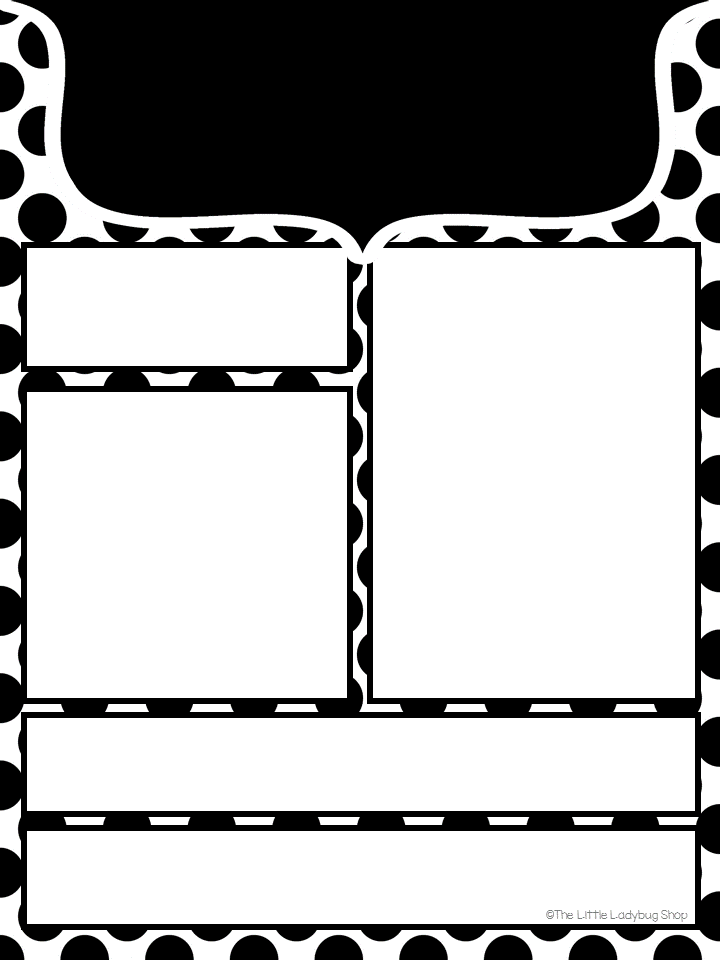 October
Week of the 8th     
Theme – F/farm
Monday…….….Crossfit Kids (pm)
Tuesday…….….Swimming (pm) Wednesday.….Spanish (am)Cooking/Music (pm)
Thursday……....Library (pm)
Friday……….…..UW Corbett (pm)
Reminders
October 13th Maintenance Day
October 17th – Class Pictures 9:30ish
October 23-24th Developmental Screenings
October 25-26 – No school (Parent Teacher Conferences)
Peek at the Week
Parent Teacher Conferences are coming up – sign up sheet is on my bulletin board by the snack calendar.
Popcorn orders will be coming in this week.  They did very well, thank you for the support and your efforts.
Book Fair will be mid October.
Maintenance day is coming up and we would love your help to get ready for the winter.  Usually families come help clean up and do various jobs on the school grounds.  It’s October 13th.
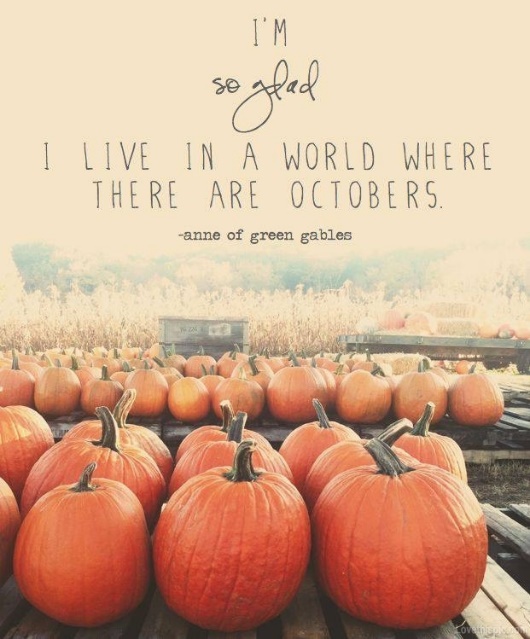 Thank you to Remi, Dax, Henry, Tristan, and Michael for bringing snack.
Contact info….		 
Phone: 307-745-7256   
prek2class@laramieopenschool.org
©The Little Ladybug Shop